Career Development ProgrammeTourDeRITMO, Dec. 5–6, 2023
10.00–10.05:	Welcome

10.05-10.25:	Justin London on Time Management and Career Planning

10.25–11.00:	Confessions and Tips from RITMO Staff

11.00–11.15:	Coffe Break

11.15–11.20:	Instructions to tasks

11.20–11.40: 	Individual work. Use the tools at p. 2–5 to think about your career development – 
		your near and future goals and your strategies to achive these goals.

11.40–12.00: 	Discuss these with a collage.

12.00–12.15: 	Prepare the time management task at p. 6.

12.15–13.00: 	Presentation of the time management task in a plenary session.
1
SWOT analysis
Page 2
Vision and Goals
Vision
The situation in 2–3 years
Development and goals we should work on in the strategy period:
______________________________________
______________________________________
______________________________________
______________________________________
Status today
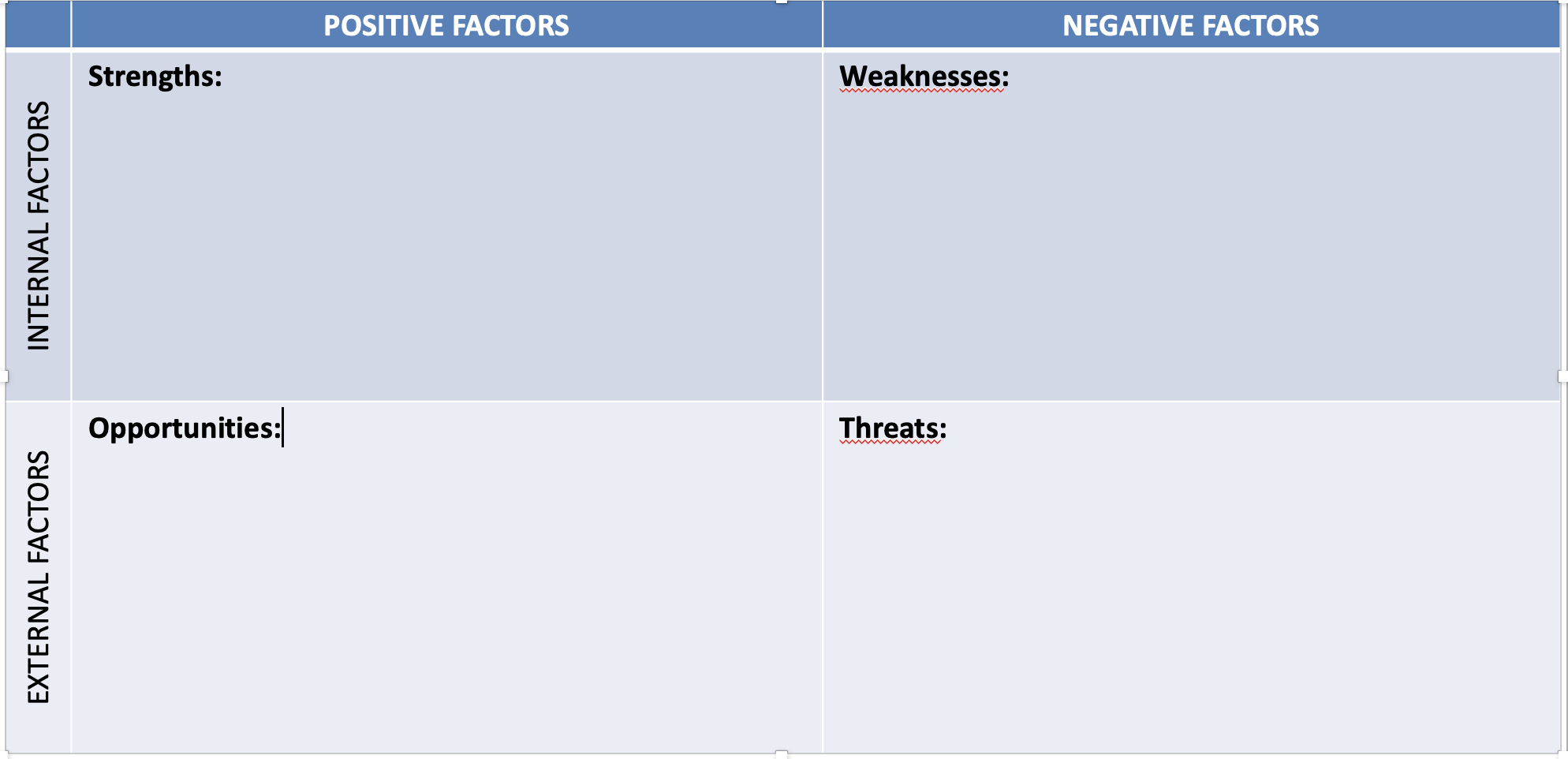 SWOT
3
Vision and Goals
Vision
The situation in 5–10 years
Development and goals we should work on in the strategy period:
______________________________________
______________________________________
______________________________________
______________________________________
Status today
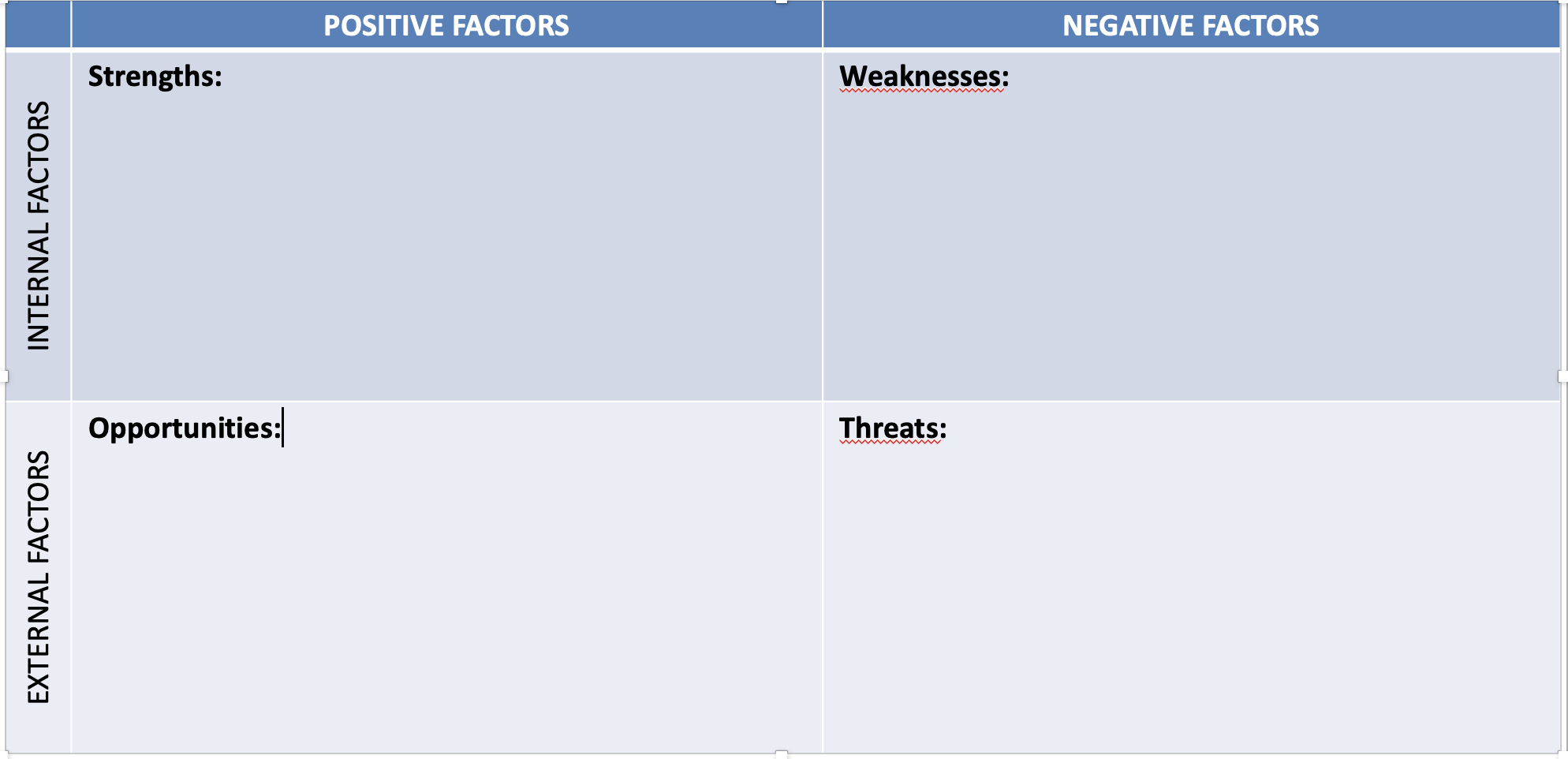 SWOT
4
Strategies to Achieve the Goals
Internal and external strategies to achieve your goals:
______________________________________
______________________________________
______________________________________
______________________________________
______________________________________
______________________________________
5
Time Management
Consider and prepare answers to the following two questions (to be presented in planary):

1: 	What have you succeeded with when it comes to time management (any tips to share with others)? 






2: 	What do you want to implement or improve when it comes to time management?
6